В гостях у спорта
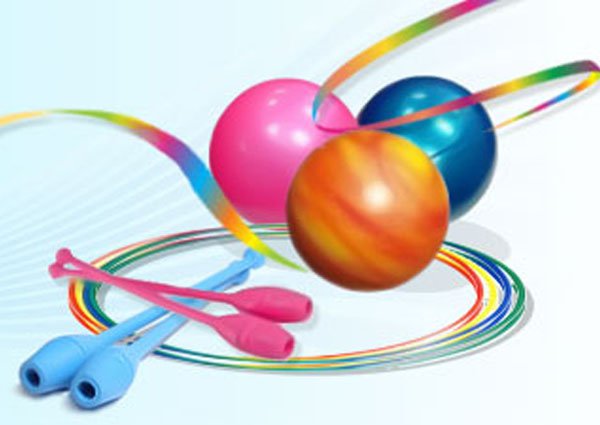 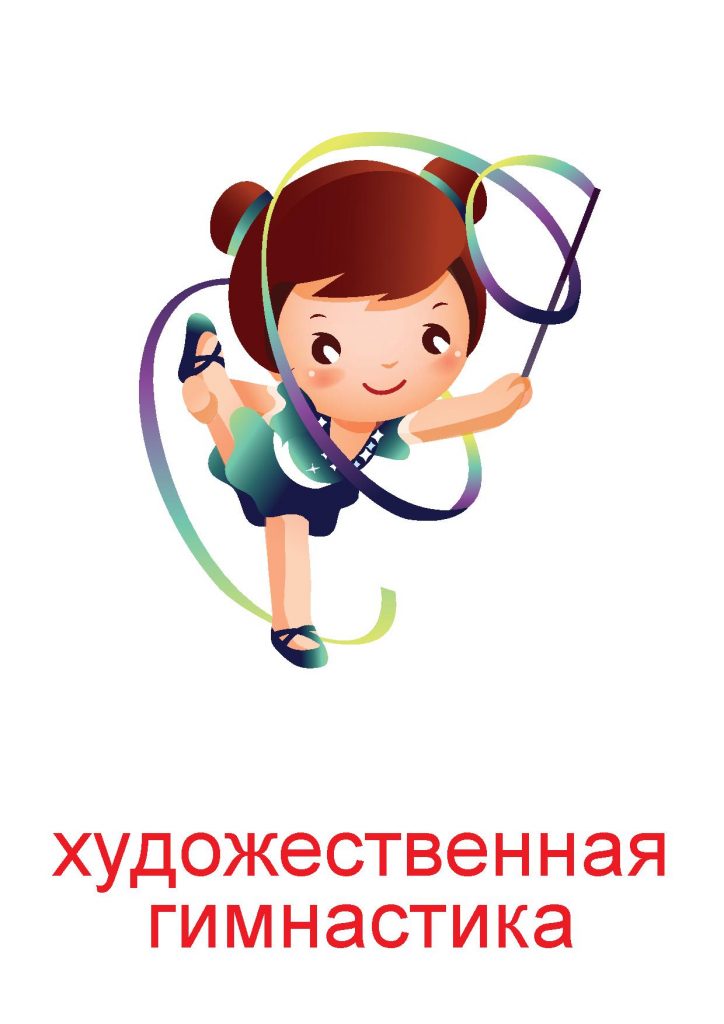 Танец с лентой тренируем -Знаки сложные рисуем.
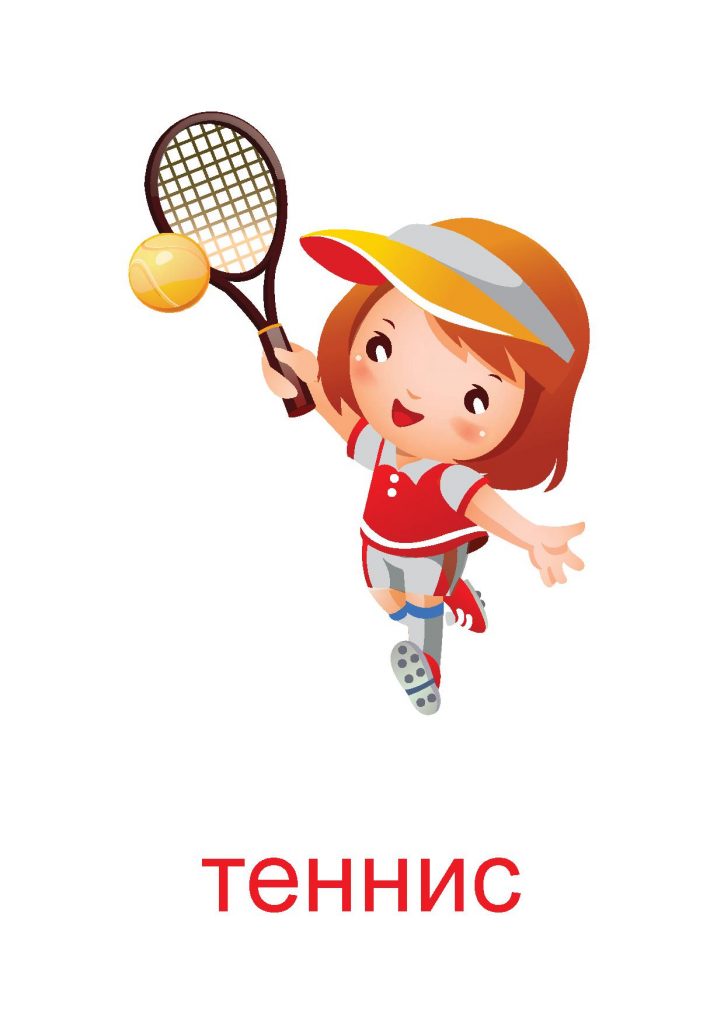 Теннис очень я люблю,Форму белую ношу.Отбиваю я ракеткой,Мячик очень, очень метко.
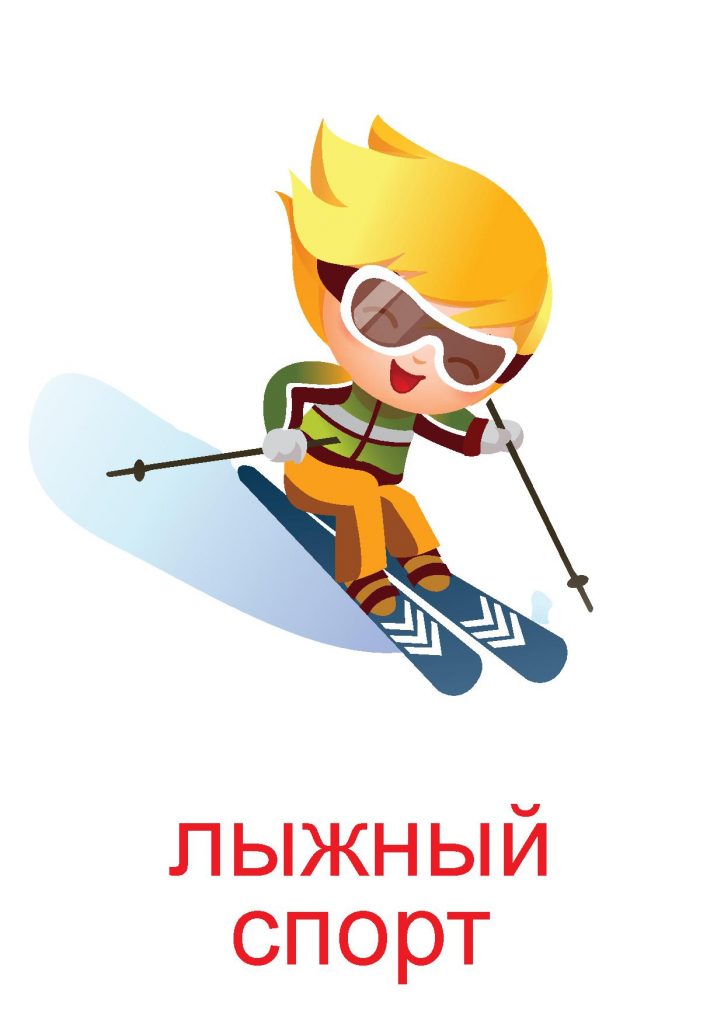 Быстрее выше и сильнееДевиз у лыжников всегда.Нет в жизни ничего главнее,Чем лыжи, палки и снега.
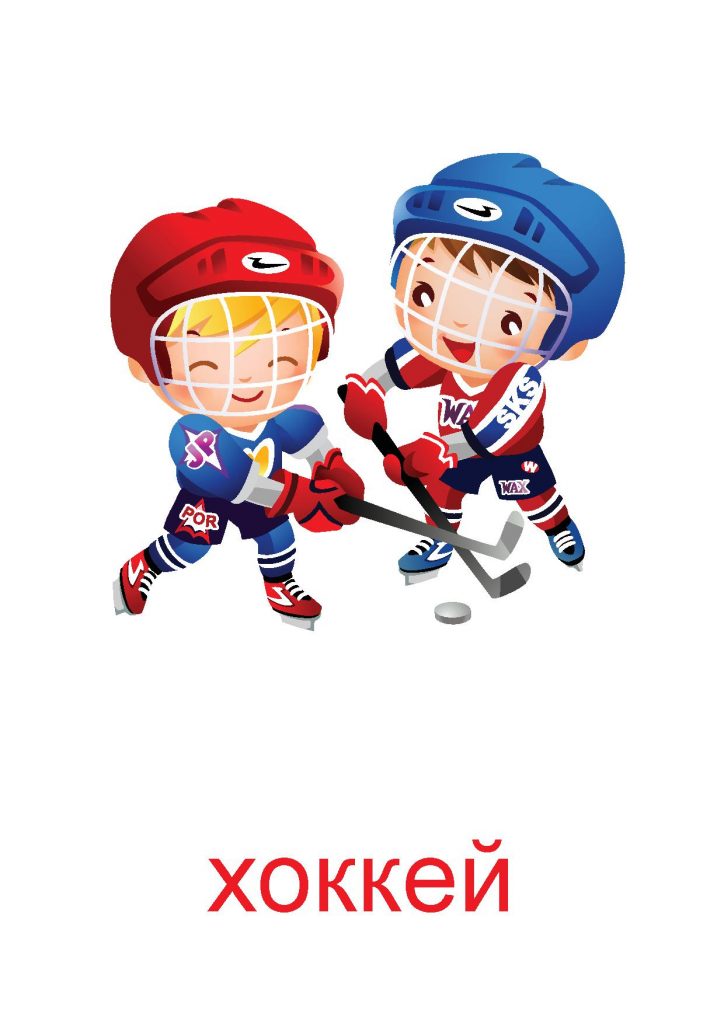 Я на каток спешу с утраЗову своих друзей.Вот вот начнётся там играЛюбимый наш хоккей!
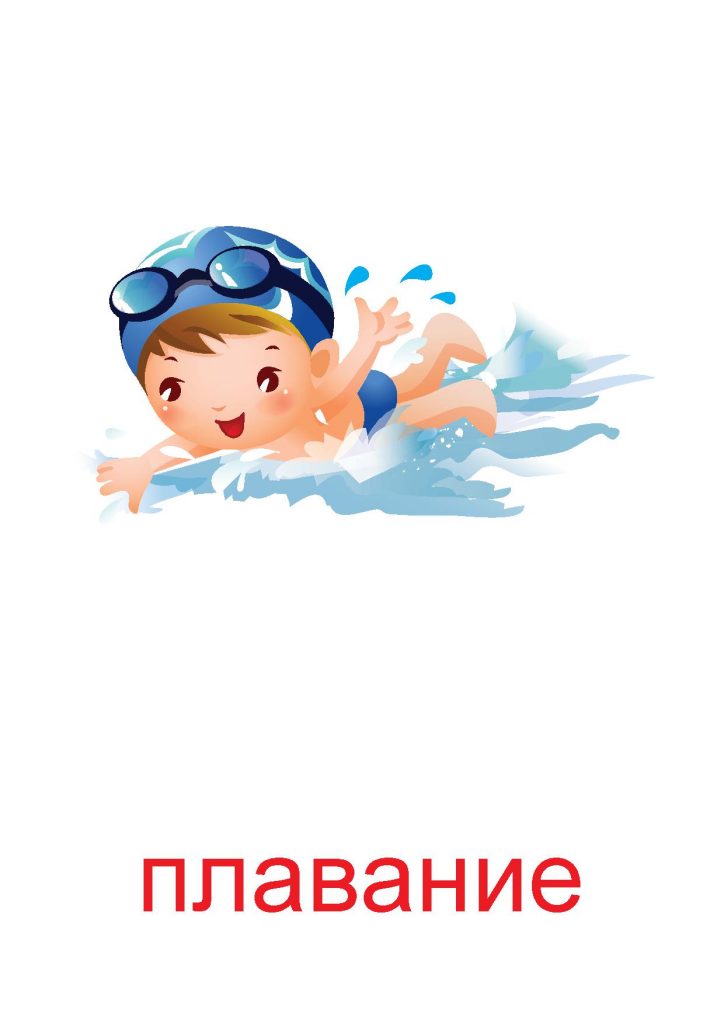 В плавании немало стилей, 
Как известно, может быть. 
Надо, чтобы все решили, 
Как дистанцию проплыть.
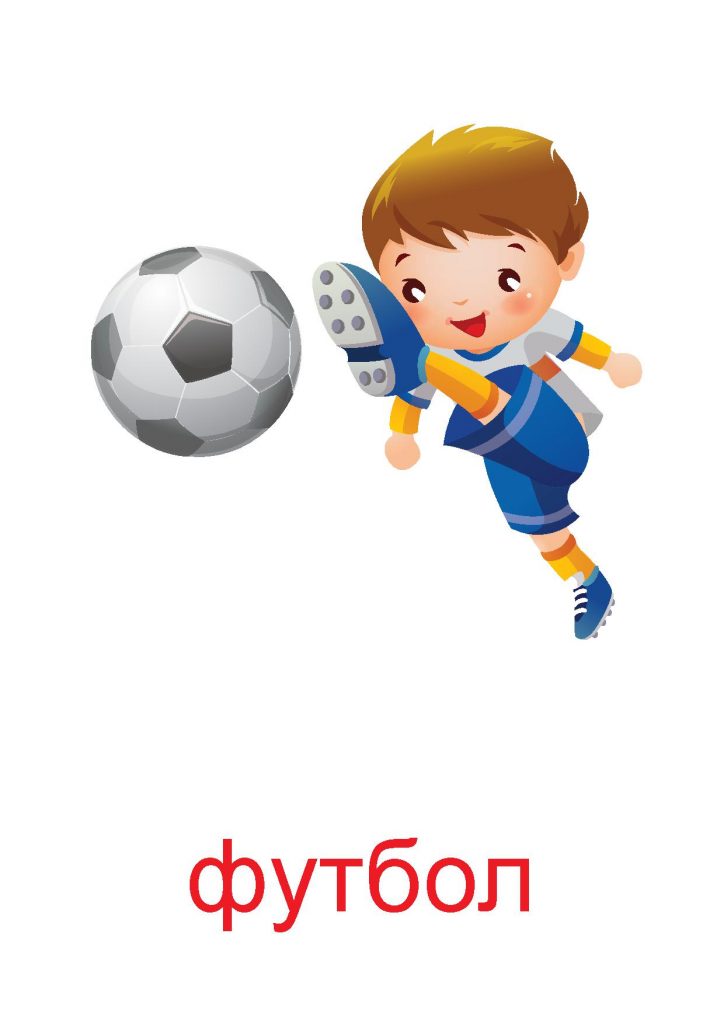 Я люблю играть в футбол, Забивать в ворота гол!
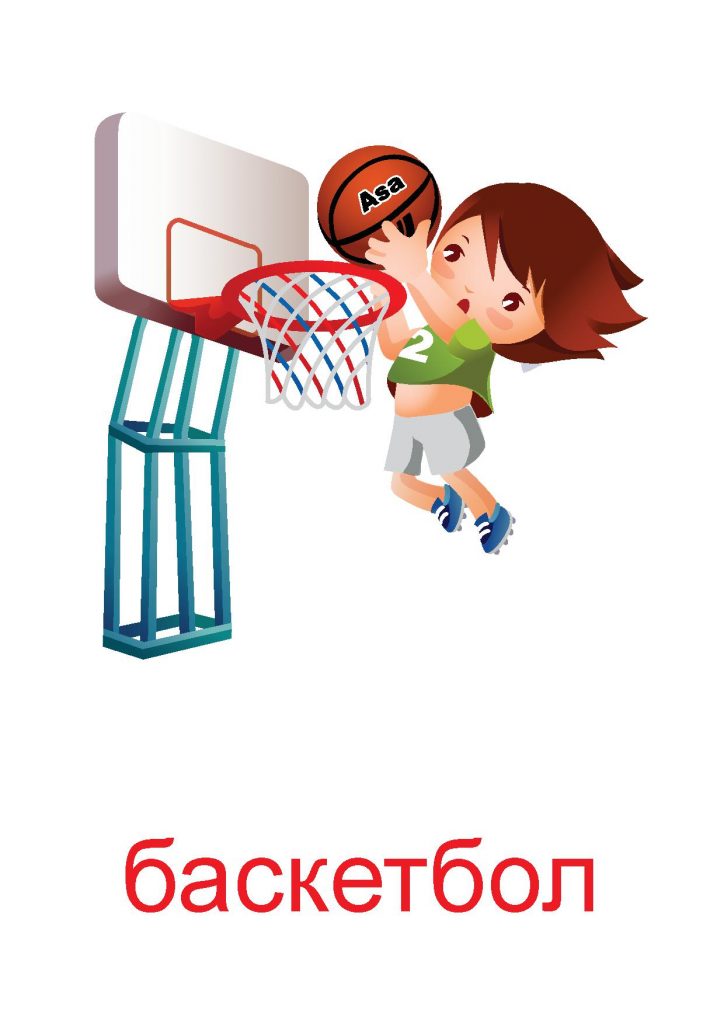 Мне судья назначил фол,Но люблю я БАСКЕТБОЛ!Честь команды защищаю,Мяч в корзину забиваю.
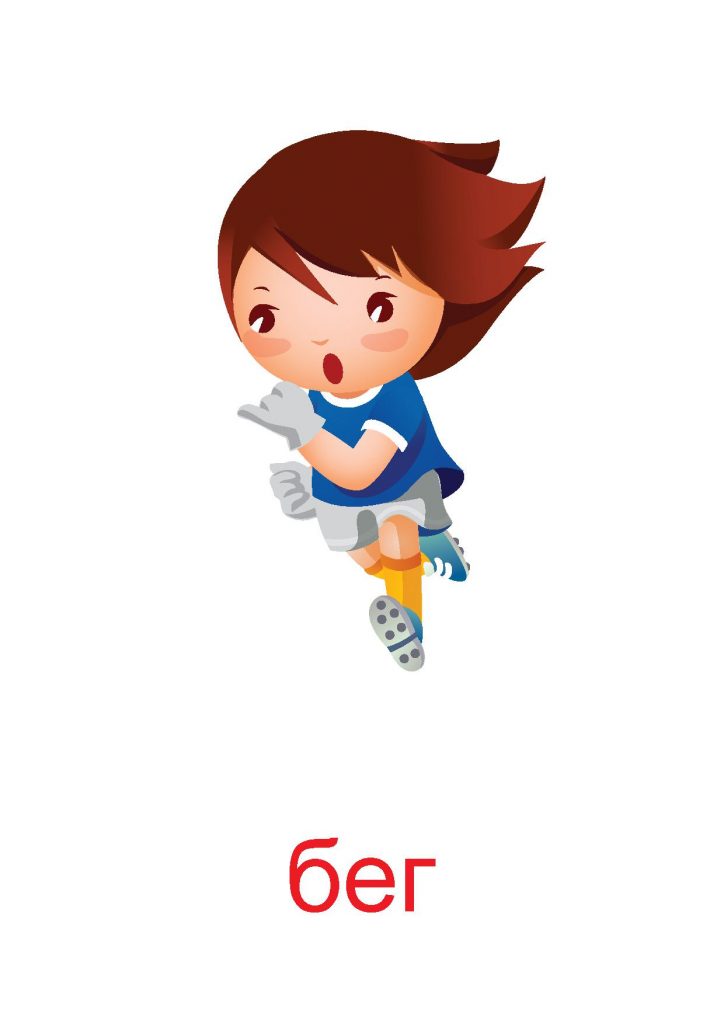 Я бегом наслаждаюсь,Бегу, бегу, бегу!Земли едва касаюсь,Как будто я лечу!
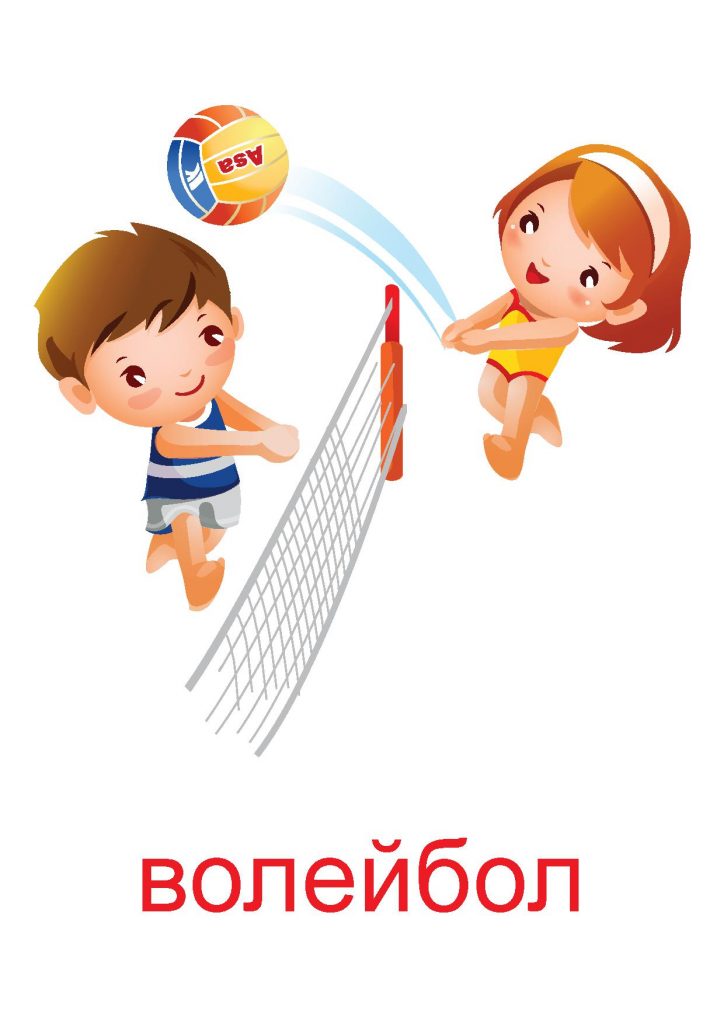 Что такое волейбол? Не похож он на футбол. Бегать далеко не надо, Только прыгай до упаду.
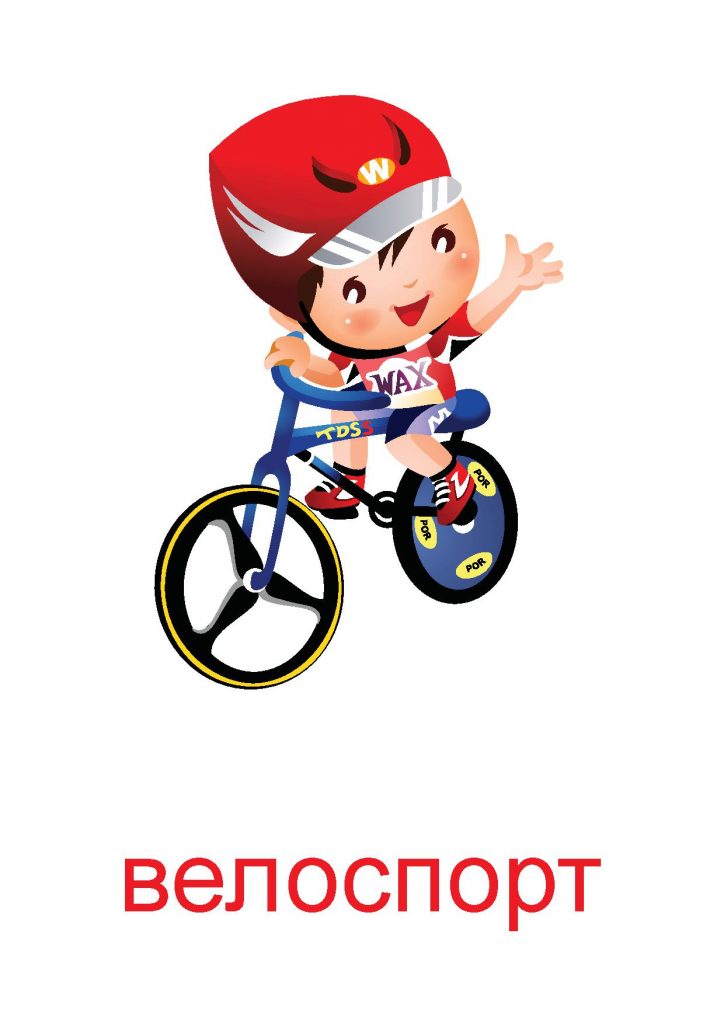 Я промчусь во весь опор:Эй, с дороги, братцы!Гонщик будущий – ЕгорВышел покататься!
Кому что нужно?
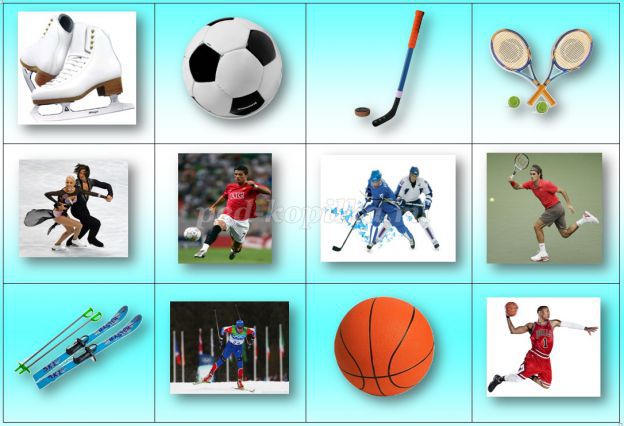 Найди правильно
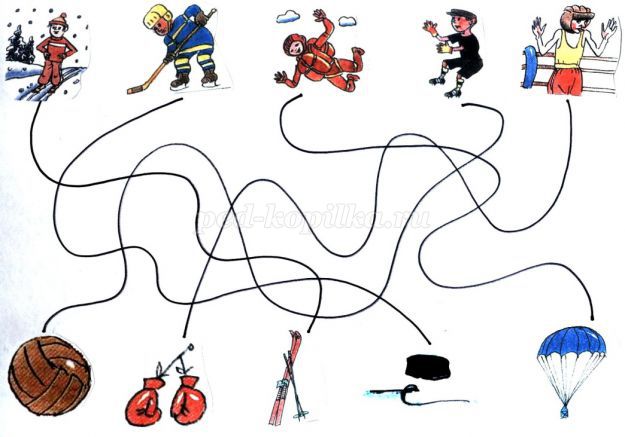